Chapter 12:  I/O Systems
Chapter 12:  I/O Systems
Overview
I/O Hardware
Application I/O Interface
Kernel I/O Subsystem
Transforming I/O Requests to Hardware Operations
STREAMS
Performance
Objectives
Explore the structure of an operating system’s I/O subsystem

Discuss the principles and complexities of I/O hardware

Explain the performance aspects of I/O hardware and software
Overview
I/O management is a major component of operating system design and operation
Important aspect of computer operation
I/O devices vary greatly
Various methods to control them
Performance management 
New types of devices frequent
Ports, busses, device controllers connect to various devices
Device drivers encapsulate device details
Present uniform device-access interface to I/O subsystem
I/O Hardware
Incredible variety of I/O devices
Storage
Transmission
Human-interface
Common concepts – signals from I/O devices interface with computer
Port – connection point for device
Bus - daisy chain or shared direct access
PCI bus common in PCs and servers, PCI Express (PCIe) 
expansion bus connects relatively slow devices
Serial-attached SCSI (SAS) common disk interface
I/O Hardware (Cont.)
Controller (host adapter) – electronics that operate port, bus, device
Sometimes integrated
Sometimes separate circuit board (host adapter)
Contains processor, microcode, private memory, bus controller, etc.
Some talk to per-device controller with bus controller, microcode, memory, etc.
A Typical PC Bus Structure
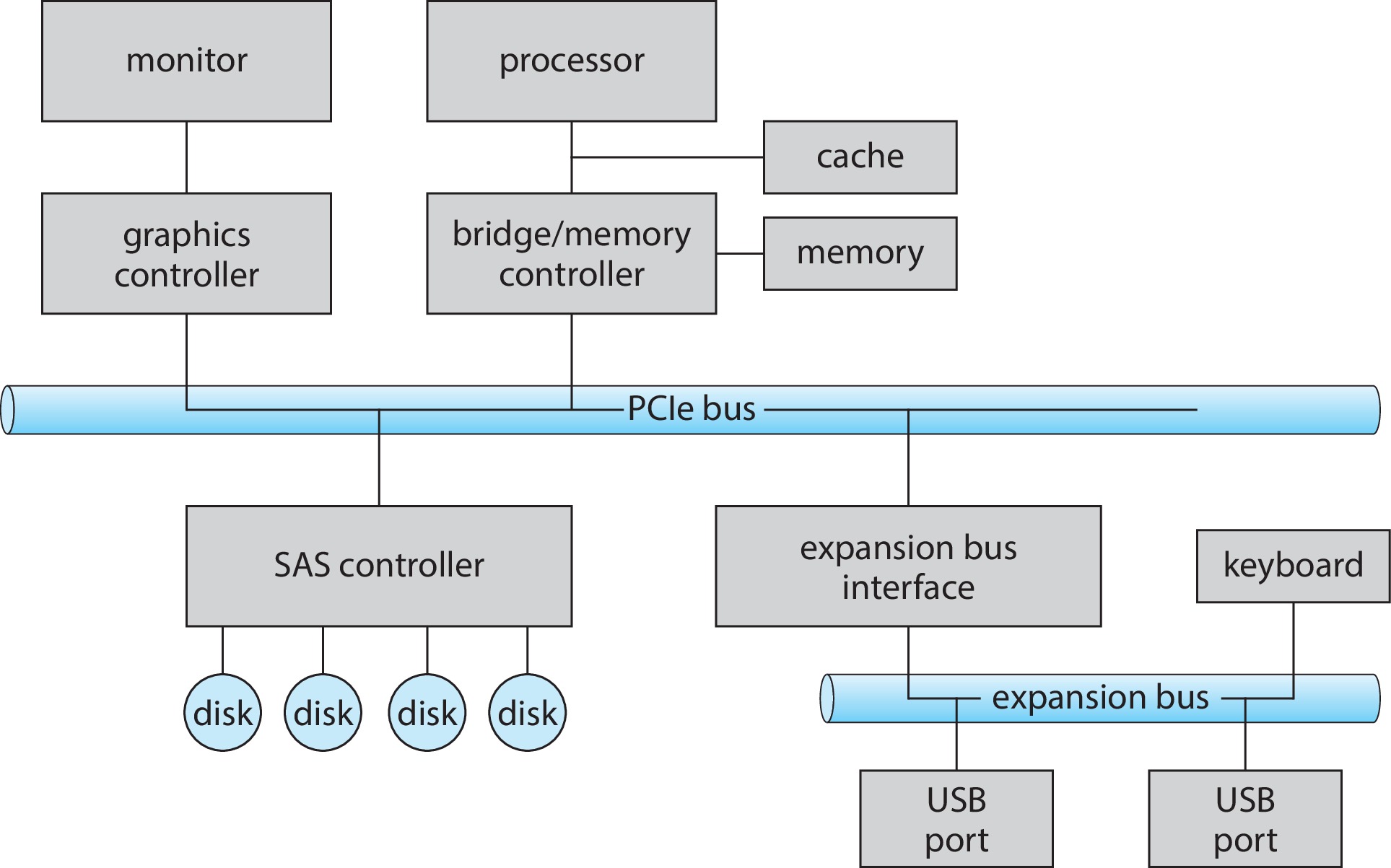 I/O Hardware (Cont.)
Fibre channel (FC) is complex controller, usually separate circuit board (host-bus adapter, HBA) plugging into bus
I/O instructions control devices
Devices usually have registers where device driver places commands, addresses, and data to write, or read data from registers after command execution
Data-in register, data-out register, status register, control register
Typically 1-4 bytes, or FIFO buffer
I/O Hardware (Cont.)
Devices have addresses, used by 
Direct I/O instructions
Memory-mapped I/O
Device data and command registers mapped to processor address space
Especially for large address spaces (graphics)
Device I/O Port Locations on PCs (partial)
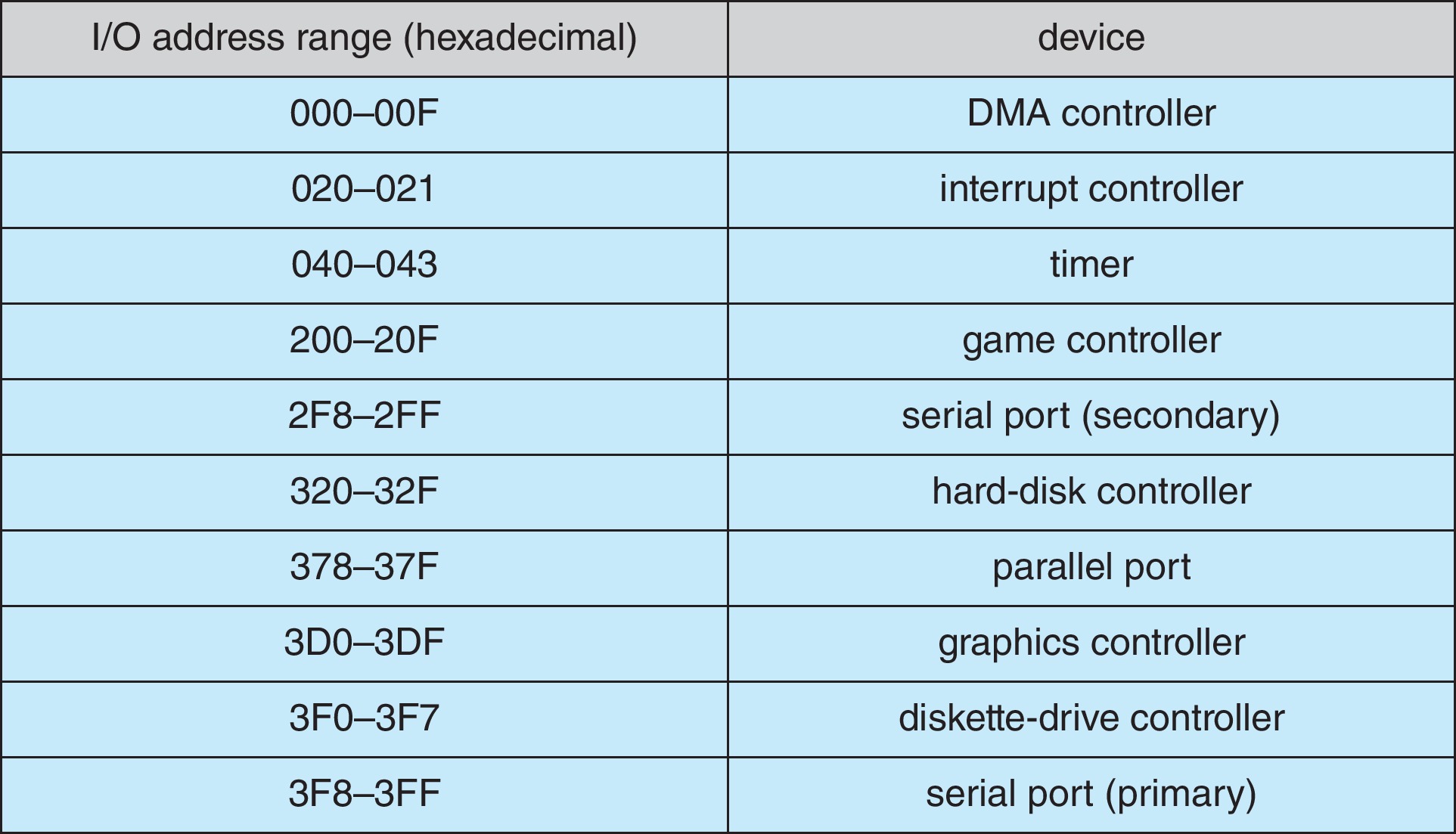 Polling
For each byte of I/O
Read busy bit from status register until 0
Host sets read or write bit and if write copies data into data-out register
Host sets command-ready bit
Controller sets busy bit, executes transfer
Controller clears busy bit, error bit, command-ready bit when transfer done
Step 1 is busy-wait cycle to wait for I/O from device
Reasonable if device is fast
But inefficient if device slow
CPU switches to other tasks?
But if miss a cycle data overwritten / lost
Interrupts
Polling can happen in 3 instruction cycles
Read status, logical-and to extract status bit, branch if not zero
How to be more efficient if non-zero infrequently?
CPU Interrupt-request line triggered by I/O device
Checked by processor after each instruction
Interrupt handler receives interrupts
Maskable to ignore or delay some interrupts
Interrupt vector to dispatch interrupt to correct handler
Context switch at start and end
Based on priority
Some nonmaskable
Interrupt chaining if more than one device at same interrupt number
Interrupt-Driven I/O Cycle
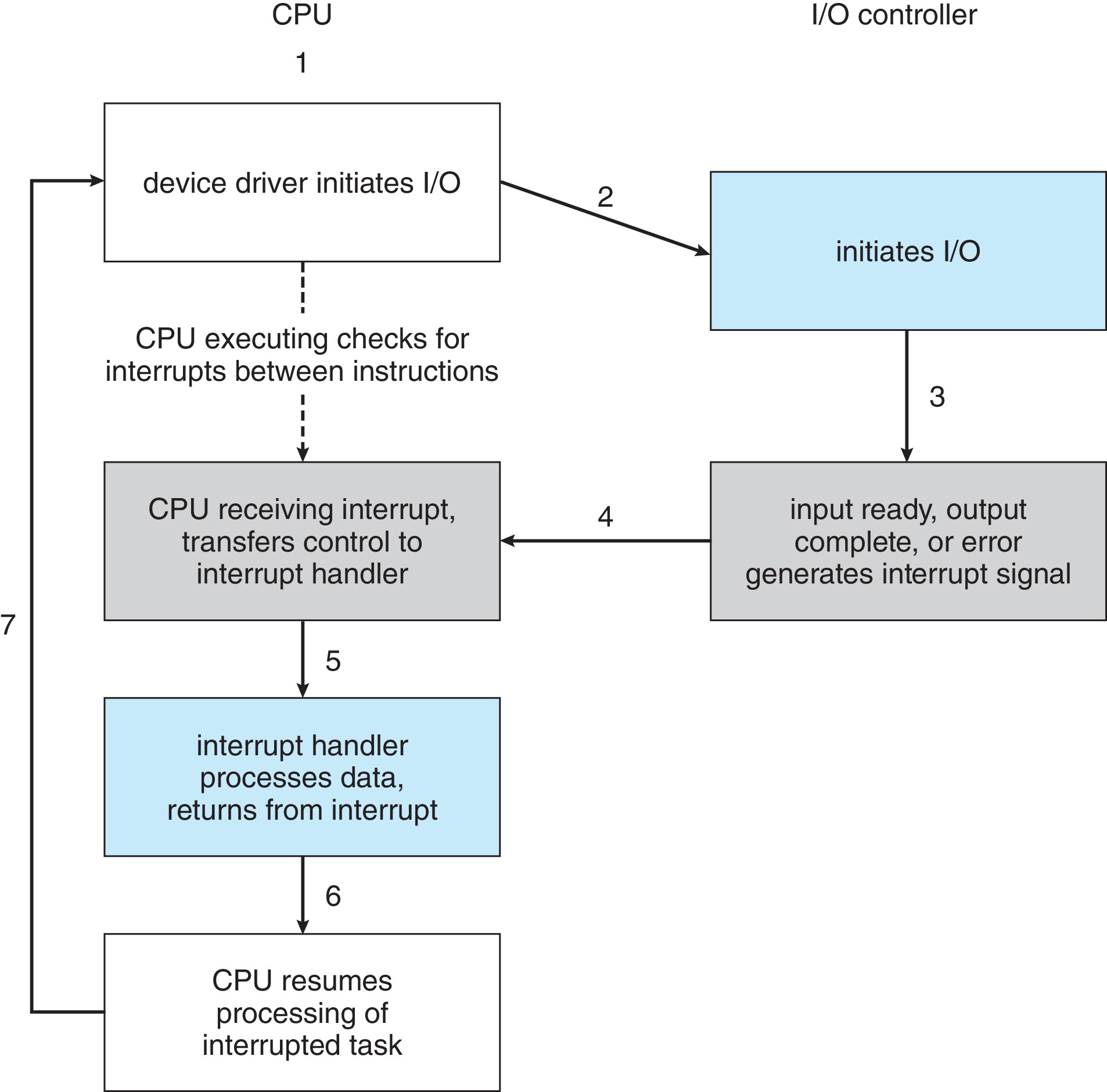 Interrupts (Cont.)
Interrupt mechanism also used for exceptions
Terminate process, crash system due to hardware error
Page fault executes when memory access error
System call executes via trap to trigger kernel to execute request
Multi-CPU systems can process interrupts concurrently
If operating system designed to handle it
Used for time-sensitive processing, frequent, must be fast
Latency
Stressing interrupt management because even single-user systems manage hundreds or interrupts per second and servers hundreds of thousands
For example, a quiet macOS desktop generated 23,000 interrupts over 10 seconds
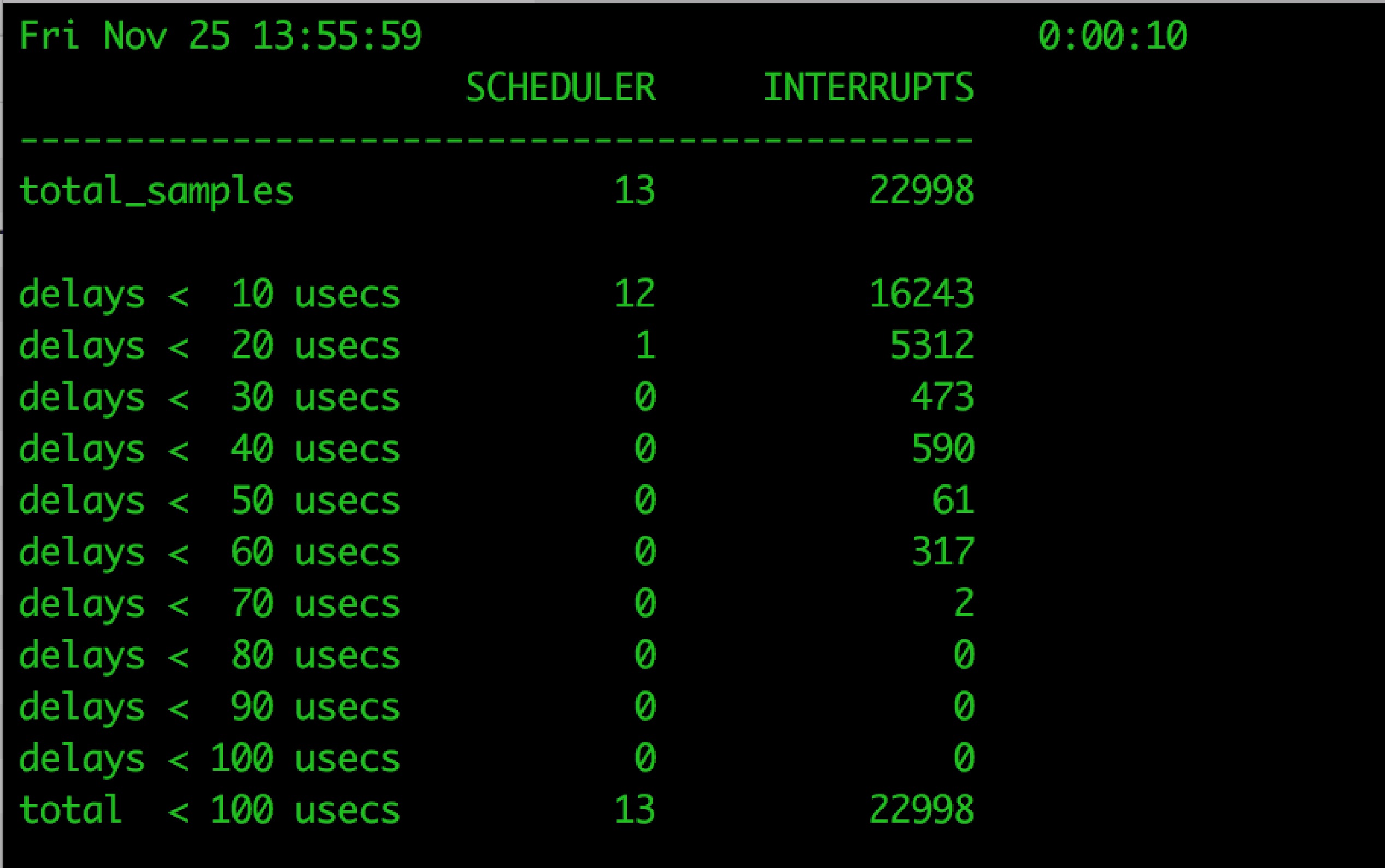 Intel Pentium Processor Event-Vector Table
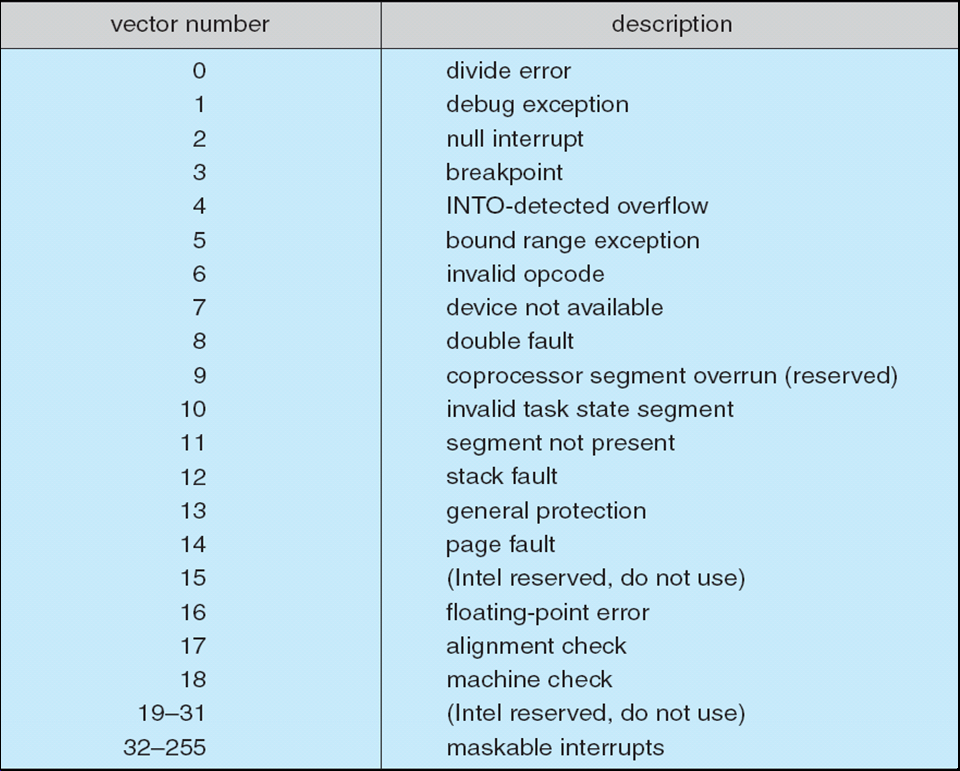 Direct Memory Access
Used to avoid programmed I/O (one byte at a time) for large data movement 
Requires DMA controller
Bypasses CPU to transfer data directly between I/O device and memory 
OS writes DMA command block into memory 
Source and destination addresses
Read or write mode
Count of bytes
Writes location of command block to DMA controller
Bus mastering of DMA controller – grabs bus from CPU
Cycle stealing from CPU but still much more efficient
When done, interrupts to signal completion
Version that is aware of virtual addresses can be even more efficient - DVMA
Six Step Process to Perform DMA Transfer
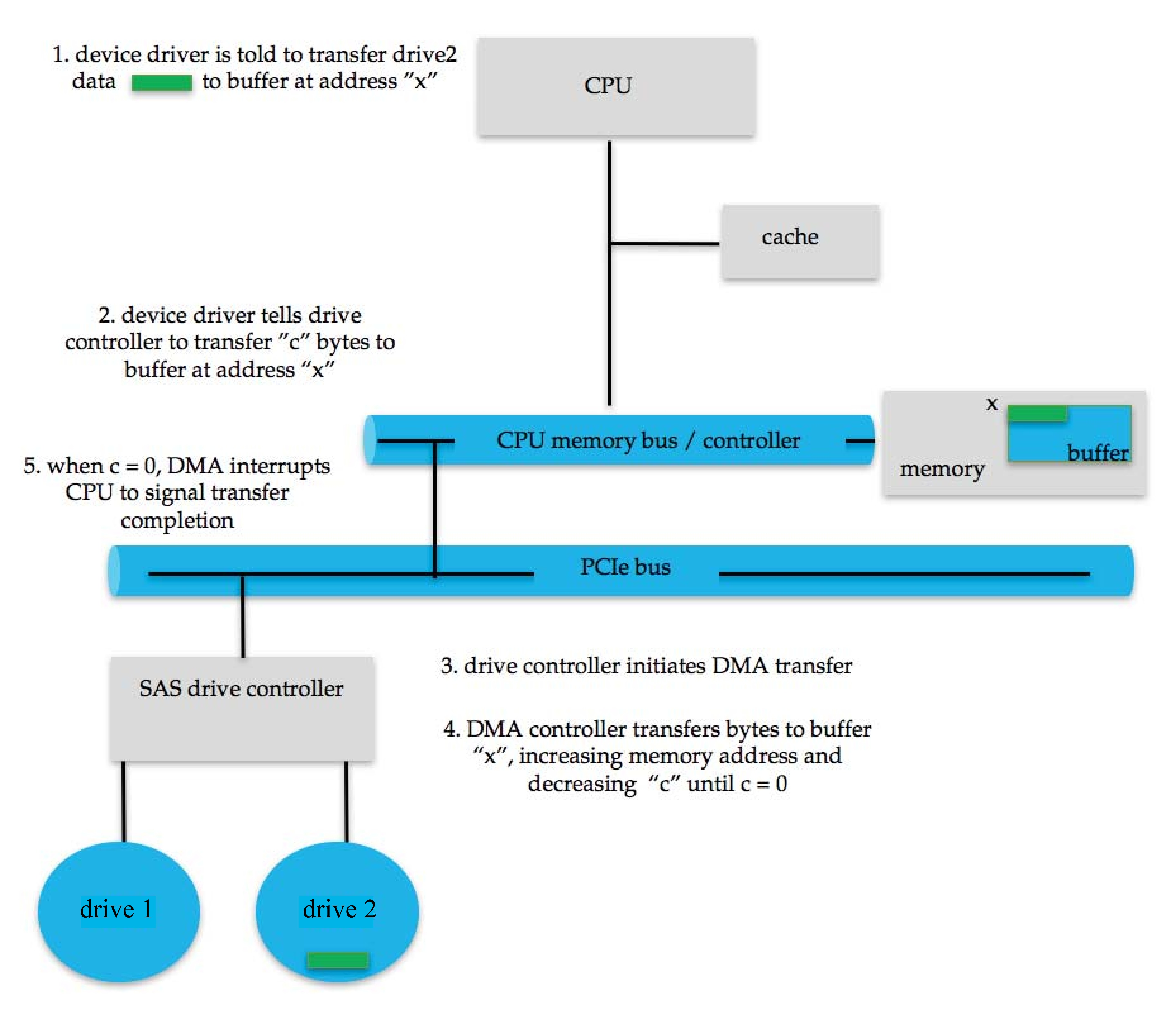 Application I/O Interface
I/O system calls encapsulate device behaviors in generic classes
Device-driver layer hides differences among I/O controllers from kernel
New devices talking already-implemented protocols need no extra work
Each OS has its own I/O subsystem structures and device driver frameworks
Devices vary in many dimensions
Character-stream or block
Sequential or random-access
Synchronous or asynchronous (or both)
Sharable or dedicated
Speed of operation
read-write, read only, or write only
A Kernel I/O Structure
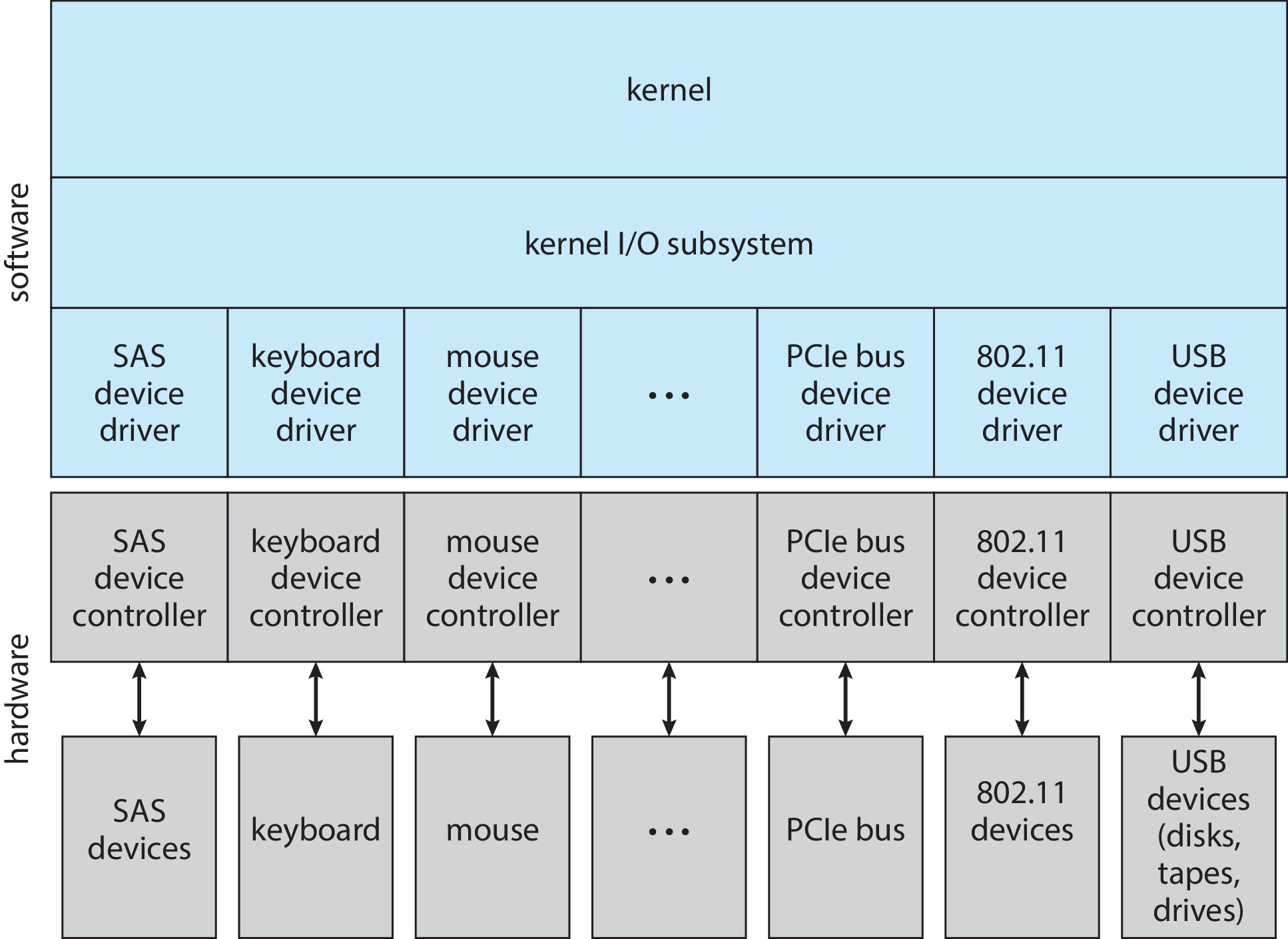 Characteristics of I/O Devices
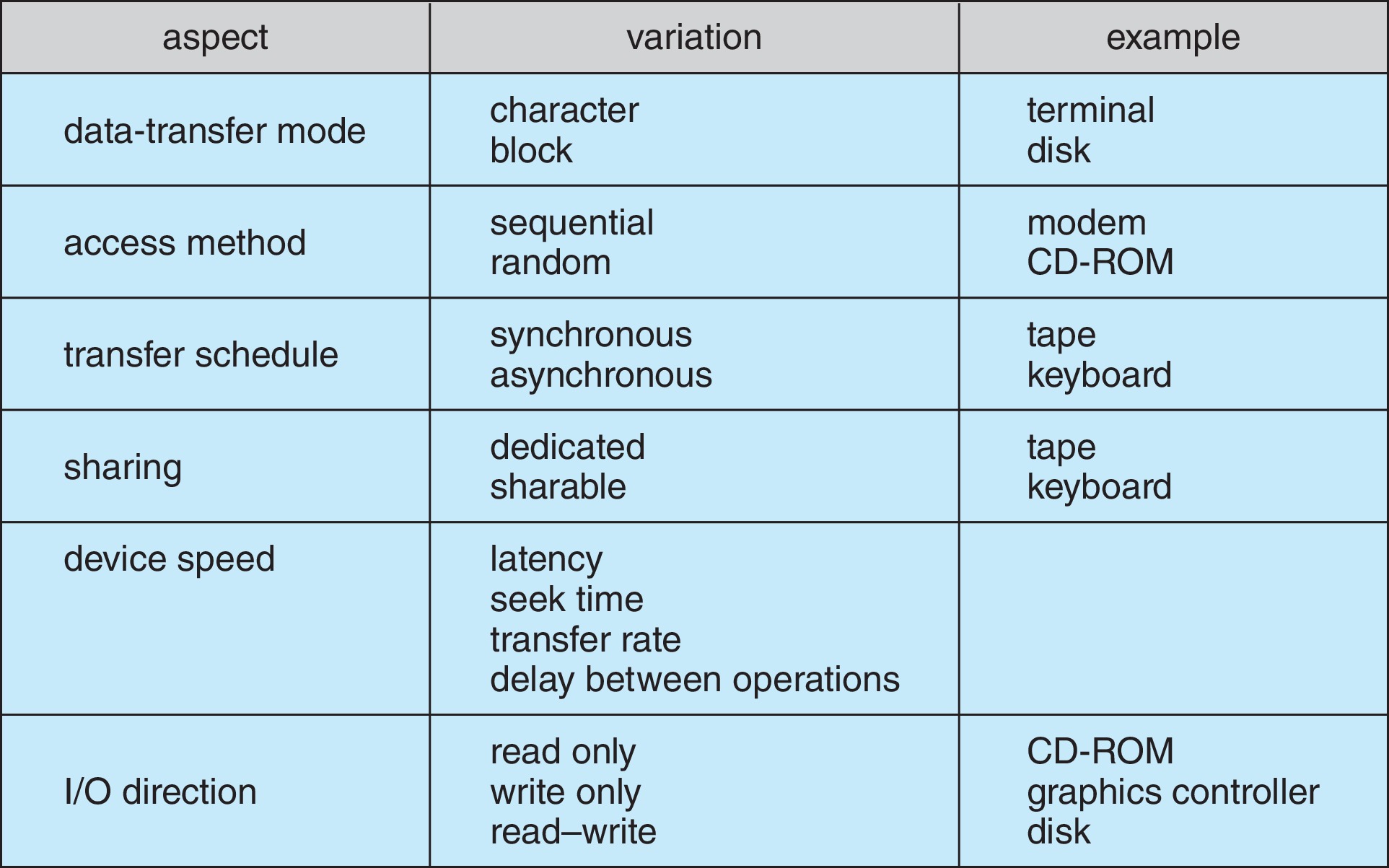 Characteristics of I/O Devices (Cont.)
Subtleties of devices handled by device drivers
Broadly I/O devices can be grouped by the OS into
Block I/O
Character I/O (Stream)
Memory-mapped file access
Network sockets
For direct manipulation of I/O device specific characteristics, usually an escape / back door
Unix ioctl() call to send arbitrary bits to a device control register and data to device data register
UNIX and Linux use tuple of “major” and “minor” device numbers to identify type and instance of devices (here major 8 and minors 0-4)% ls –l /dev/sda*
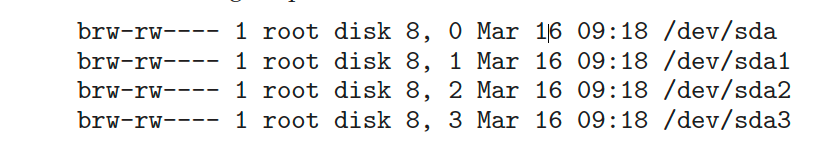 Block and Character Devices
Block devices include disk drives
Commands include read, write, seek 
Raw I/O, direct I/O, or file-system access
Memory-mapped file access possible
File mapped to virtual memory and clusters brought via demand paging
DMA
Character devices include keyboards, mice, serial ports
Commands include get(), put()
Libraries layered on top allow line editing
Network Devices
Varying enough from block and character to have own interface
Linux, Unix, Windows and many others include socket interface
Separates network protocol from network operation
Includes select() functionality
Approaches vary widely (pipes, FIFOs, streams, queues, mailboxes)
Clocks and Timers
Provide current time, elapsed time, timer
Normal resolution about 1/60 second
Some systems provide higher-resolution timers
Programmable interval timer used for timings, periodic interrupts
ioctl() (on UNIX) covers odd aspects of I/O such as clocks and timers
Nonblocking and Asynchronous I/O
Blocking - process suspended until I/O completed
Easy to use and understand
Insufficient for some needs
Nonblocking - I/O call returns as much as available
User interface, data copy (buffered I/O)
Implemented via multi-threading
Returns quickly with count of bytes read or written
select() to find if data ready then read() or write() to transfer
Asynchronous - process runs while I/O executes
Difficult to use
I/O subsystem signals process when I/O completed
Two I/O Methods
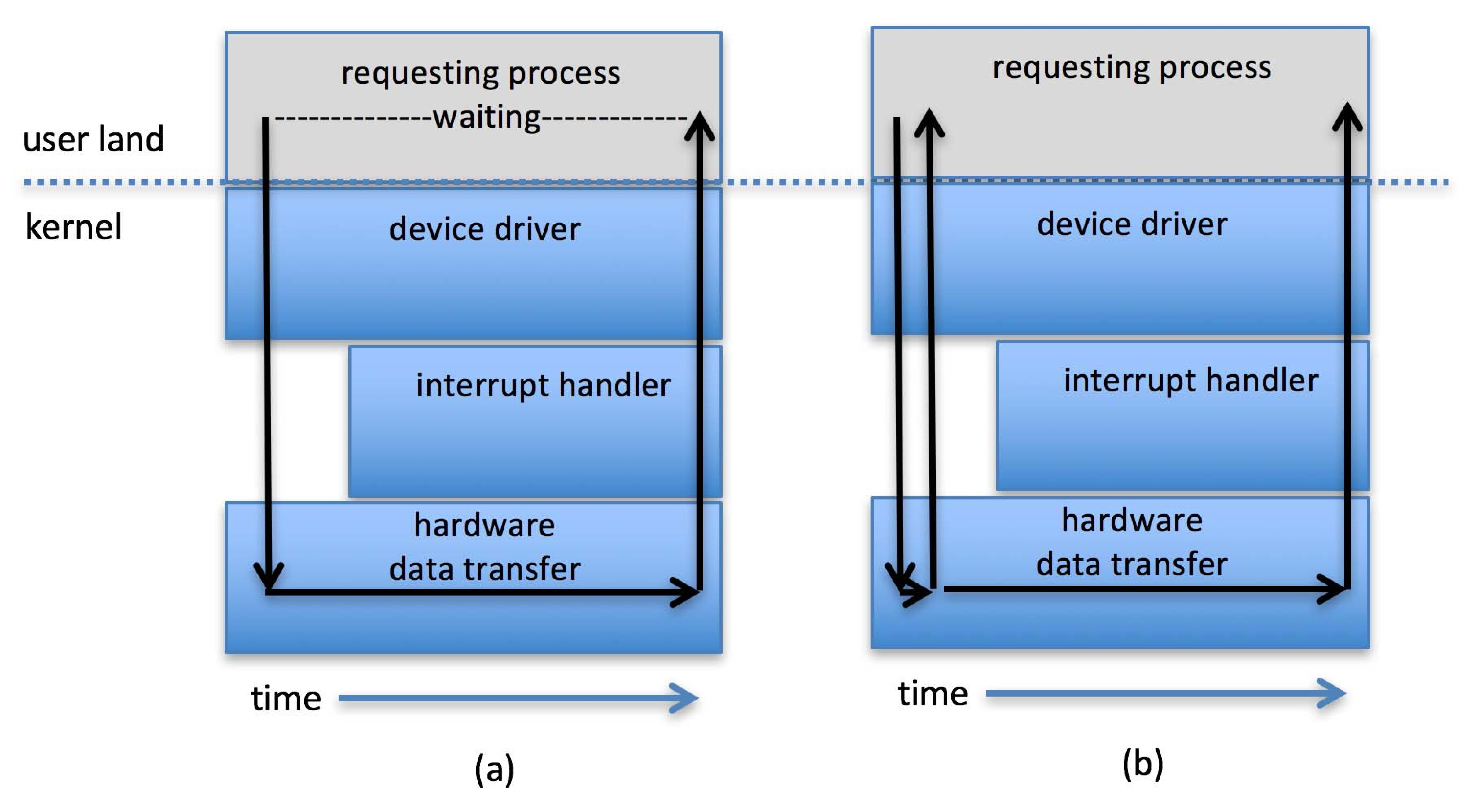 Synchronous
Asynchronous
Vectored I/O
Vectored I/O allows one system call to perform multiple I/O operations
For example, Unix readve() accepts a vector of multiple buffers to read into or write from
This scatter-gather method better than multiple individual I/O calls
Decreases context switching and system call overhead
Some versions provide atomicity
Avoid for example worry about multiple threads changing data as reads / writes occurring
Kernel I/O Subsystem
Scheduling
Some I/O request ordering via per-device queue
Some OSs try fairness
Some implement Quality Of Service (i.e. IPQOS)
Buffering - store data in memory while transferring between devices
To cope with device speed mismatch
To cope with device transfer size mismatch
To maintain “copy semantics”
Double buffering – two copies of the data
Kernel and user
Varying sizes
Full  / being processed and not-full / being used
Copy-on-write can be used for efficiency in some cases
Device-status Table
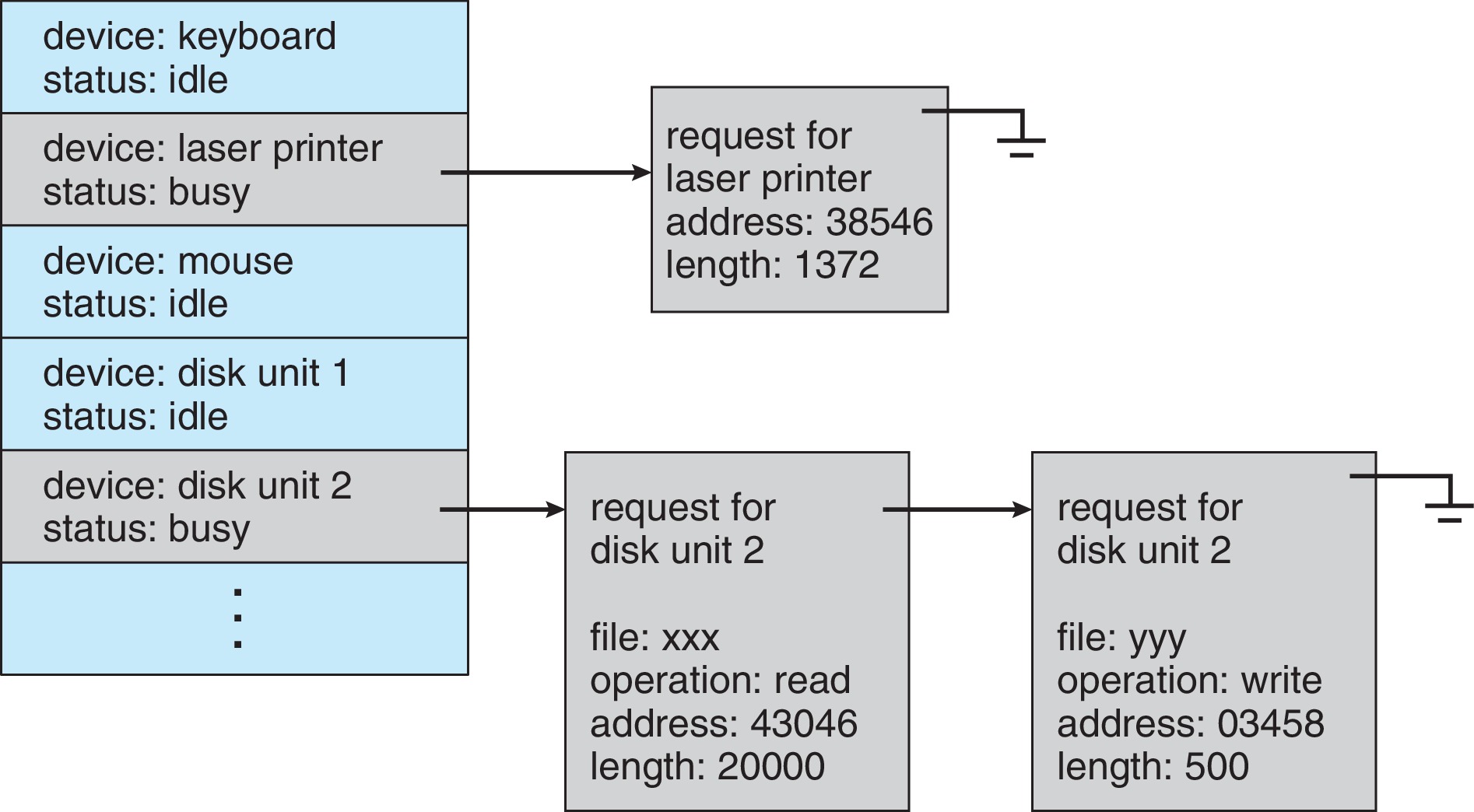 Common PC and Data-center I/O devices and Interface Speeds
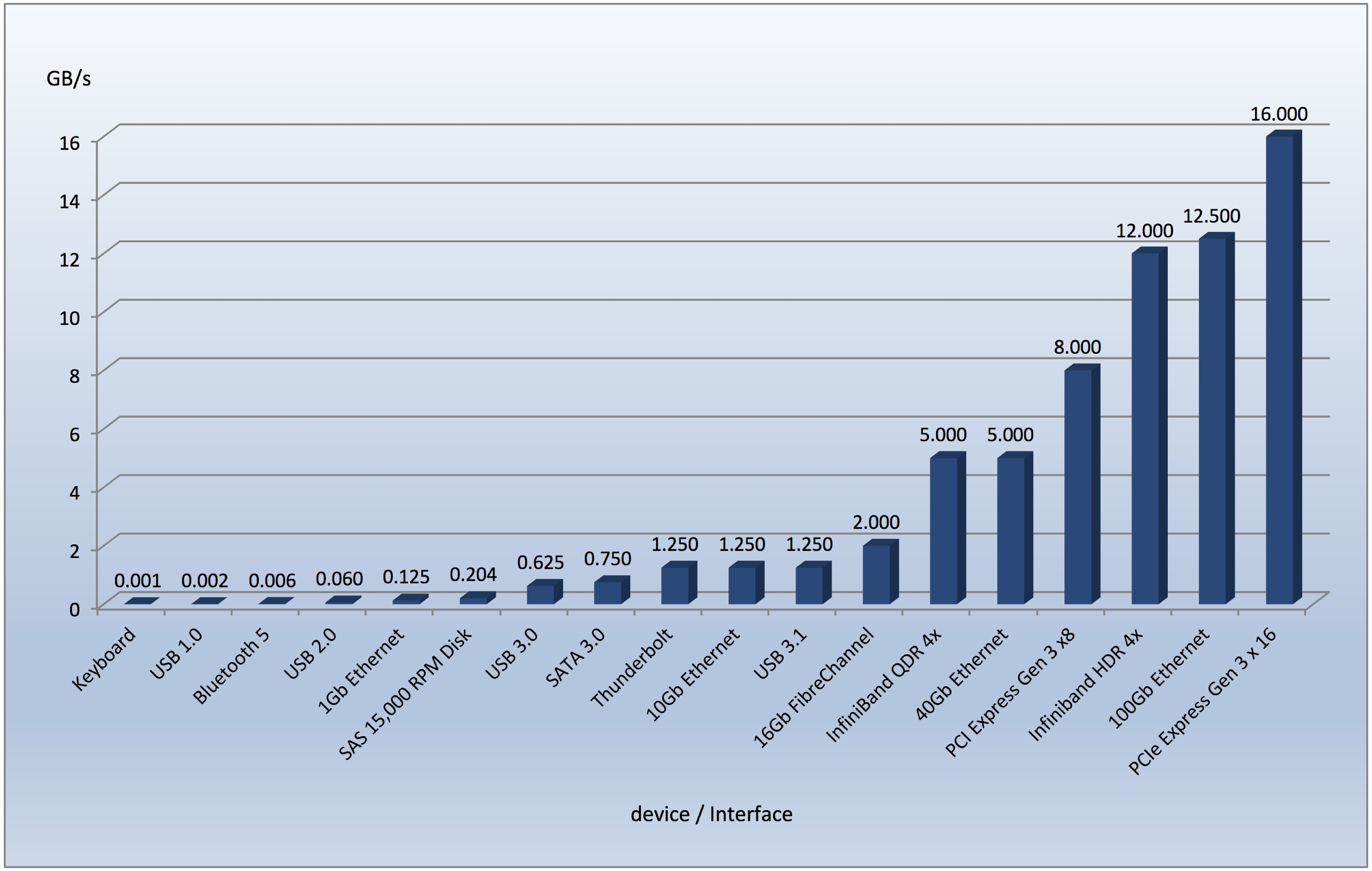 Kernel I/O Subsystem
Caching - faster device holding copy of data
Always just a copy
Key to performance
Sometimes combined with buffering
Spooling - hold output for a device
If device can serve only one request at a time 
i.e., Printing
Device reservation - provides exclusive access to a device
System calls for allocation and de-allocation
Watch out for deadlock
Error Handling
OS can recover from disk read, device unavailable, transient write failures
Retry a read or write, for example
Some systems more advanced – Solaris FMA, AIX 
Track error frequencies, stop using device with increasing frequency of retry-able errors
Most return an error number or code when I/O request fails 
System error logs hold problem reports
I/O Protection
User process may accidentally or purposefully attempt to disrupt normal operation via illegal I/O instructions
All I/O instructions defined to be privileged
I/O must be performed via system calls
Memory-mapped and I/O port memory locations must be protected too
Use of a System Call to Perform I/O
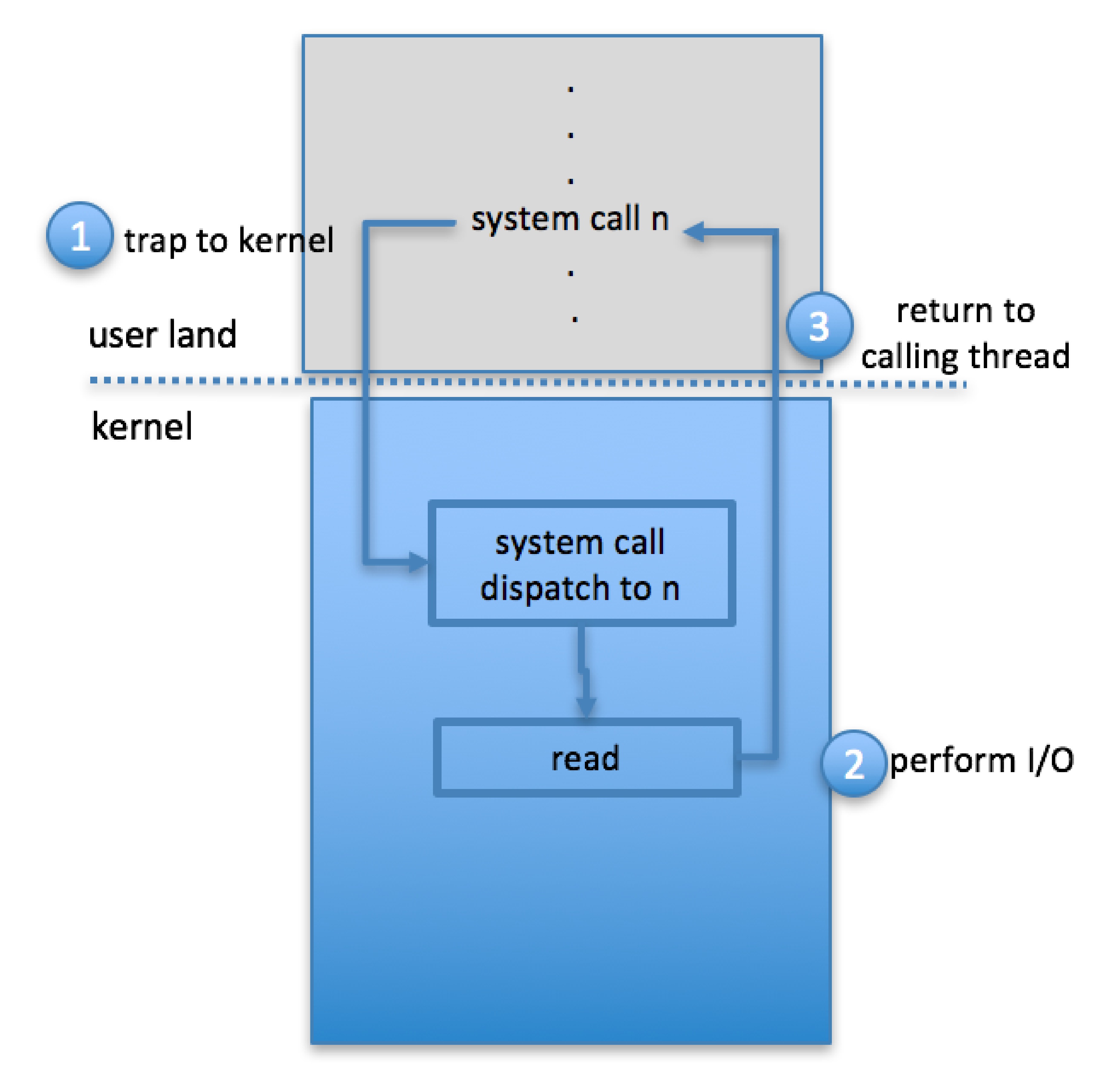 Kernel Data Structures
Kernel keeps state info for I/O components, including open file tables, network connections, character device state
Many, many complex data structures to track buffers, memory allocation, “dirty” blocks
Some use object-oriented methods and message passing to implement I/O
Windows uses message passing
Message with I/O information passed from user mode into kernel
Message modified as it flows through to device driver and back to process
Pros / cons?
UNIX I/O Kernel Structure
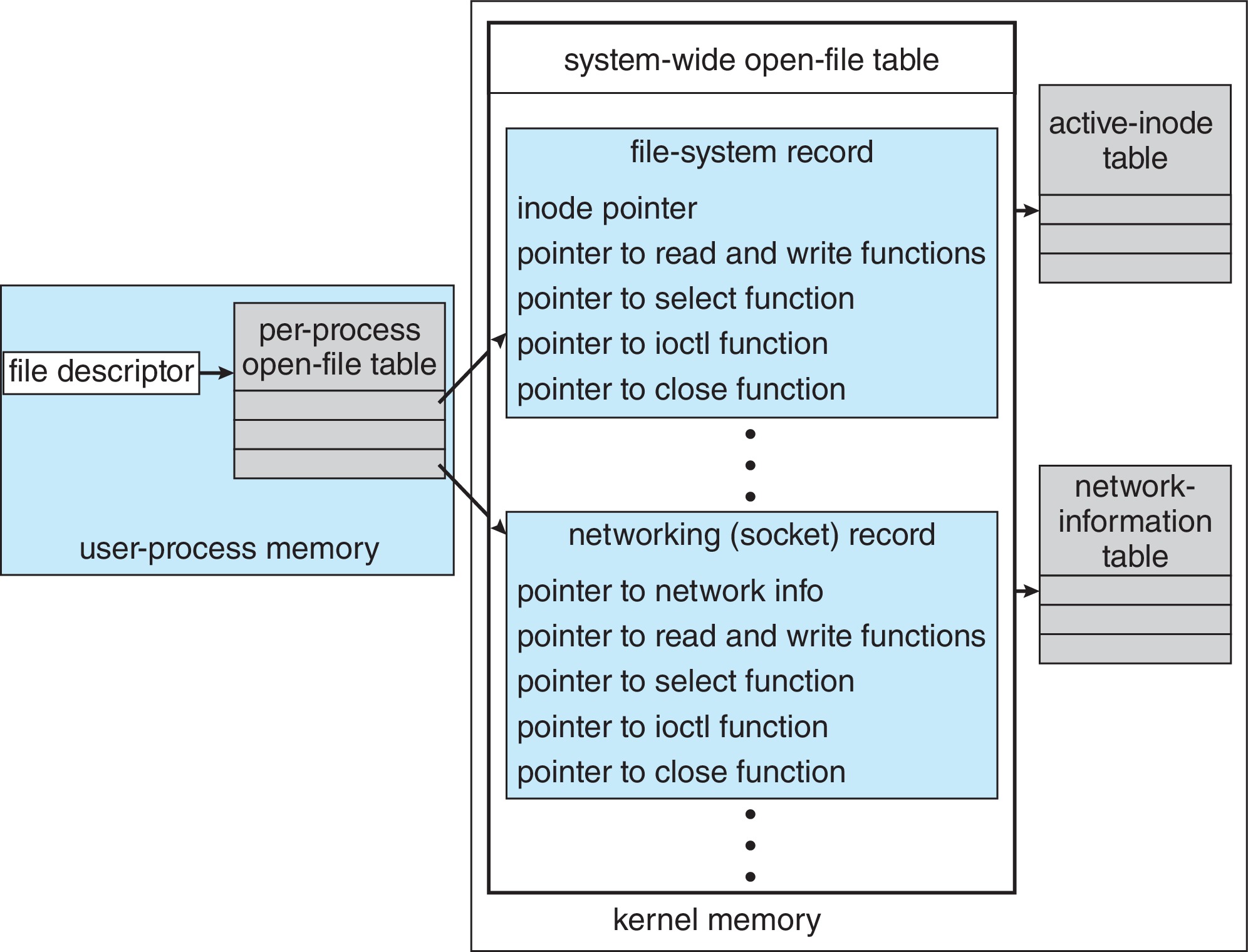 Power Management
Not strictly domain of I/O, but much is I/O related
Computers and devices use electricity, generate heat, frequently require cooling
OSes can help manage and improve use
Cloud computing environments move virtual machines between servers
Can end up evacuating whole systems and shutting them down
Mobile computing has power management as first class OS aspect
Power Management (Cont.)
For example, Android implements
Component-level power management
Understands relationship between components
Build device tree representing physical device topology
System bus -> I/O subsystem -> {flash, USB storage}
Device driver tracks state of device, whether in use
Unused component – turn it off
All devices in tree branch unused – turn off branch
Power Management (Cont.)
For example, Android implements (Cont.)
Wake locks – like other locks but prevent sleep of device when lock is held
Power collapse – put a device into very deep sleep
Marginal power use
Only awake enough to respond to external stimuli (button press, incoming call)
Modern systems use advanced configuration and power interface (ACPI) firmware providing code that runs as routines called by kernel for device discovery, management, error and power management
Kernel I/O Subsystem Summary
In summary, the I/O subsystem coordinates an extensive collection of services that are available to applications and to other parts of the kernel
Management of the name space for files and devices
Access control to files and devices
Operation control (for example, a modem cannot seek())
File-system space allocation
Device allocation
Buffering, caching, and spooling
I/O scheduling
Device-status monitoring, error handling, and failure recovery
Device-driver configuration and initialization
Power management of I/O devices
The upper levels of the I/O subsystem access devices via the uniform interface provided by the device drivers
Transforming I/O Requests to Hardware Operations
Consider reading a file from disk for a process:
Determine device holding file 
Translate name to device representation
Physically read data from disk into buffer
Make data available to requesting process
Return control to process
Life Cycle of An I/O Request
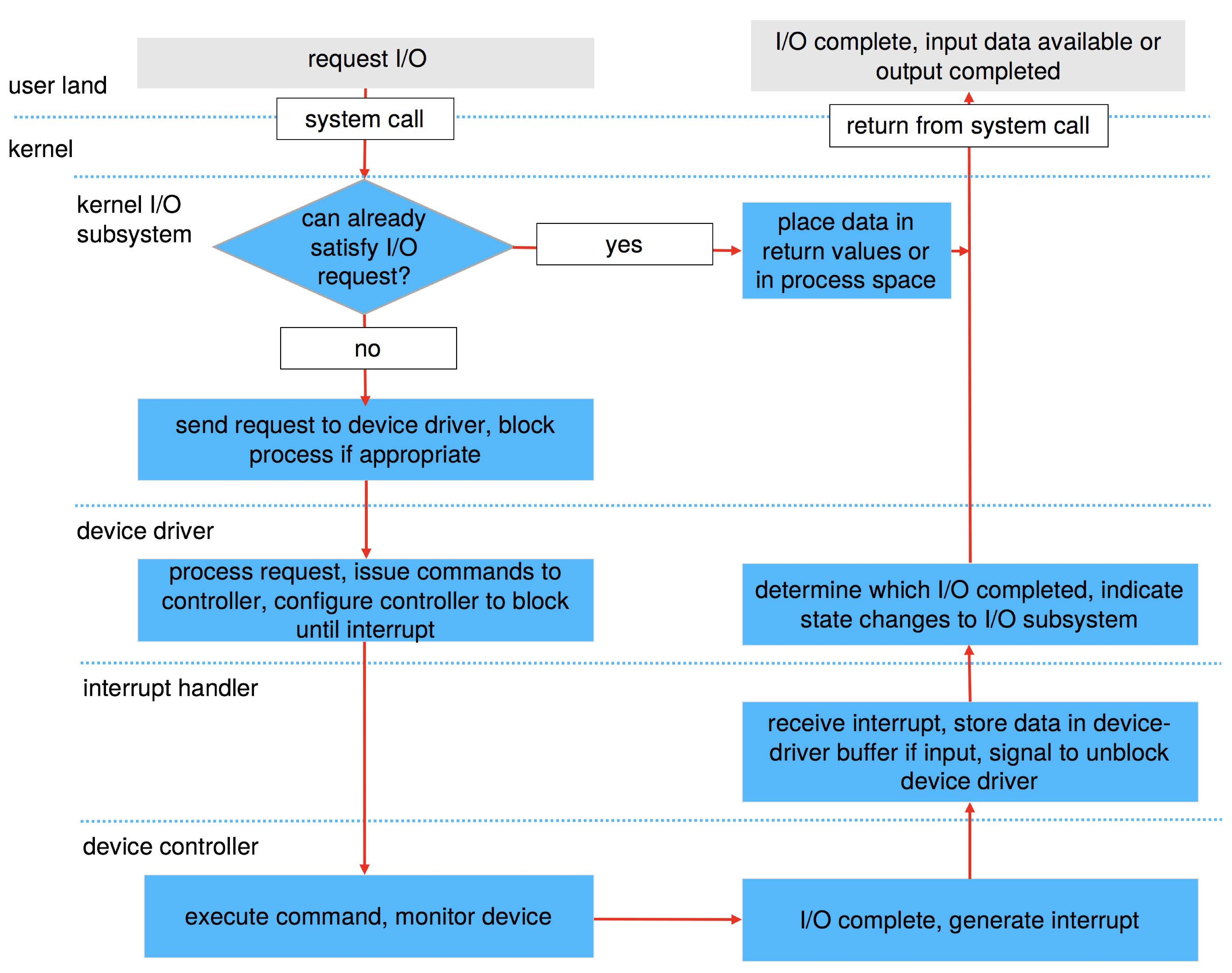 STREAMS
STREAM – a full-duplex communication channel between a user-level process and a device in Unix System V and beyond
A STREAM consists of:
STREAM head interfaces with the user process
driver end interfaces with the device
zero or more STREAM modules between them
Each module contains a read queue and a write queue

Message passing is used to communicate between queues
Flow control option to indicate available or busy
Asynchronous internally, synchronous where user process communicates with stream head
The STREAMS Structure
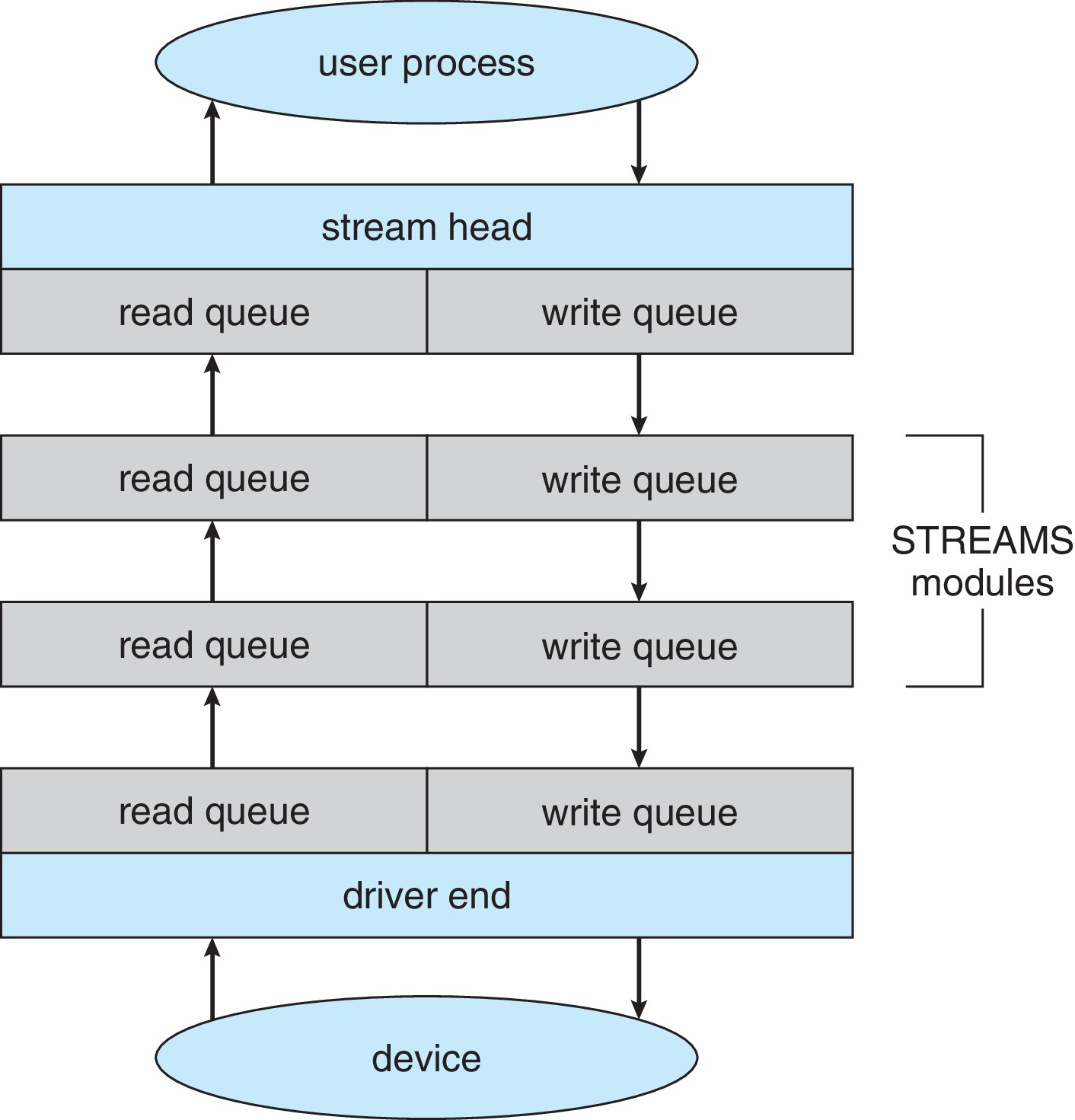 Performance
I/O a major factor in system performance:
Demands CPU to execute device driver, kernel I/O code
Context switches due to interrupts
Data copying
Network traffic especially stressful
Intercomputer Communications
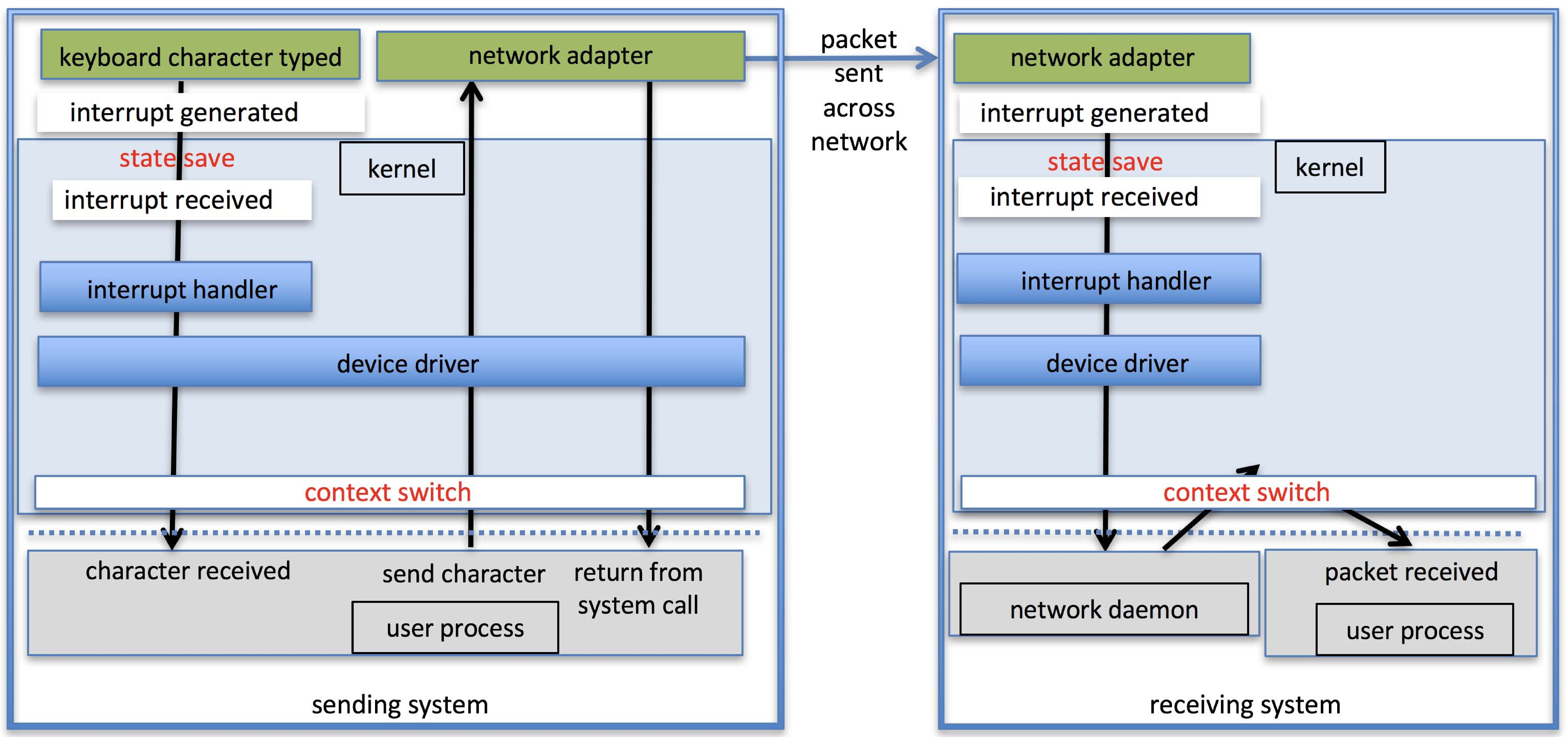 Improving Performance
Reduce number of context switches
Reduce data copying
Reduce interrupts by using large transfers, smart controllers, polling
Use DMA
Use smarter hardware devices
Balance CPU, memory, bus, and I/O performance for highest throughput
Move user-mode processes / daemons to kernel threads
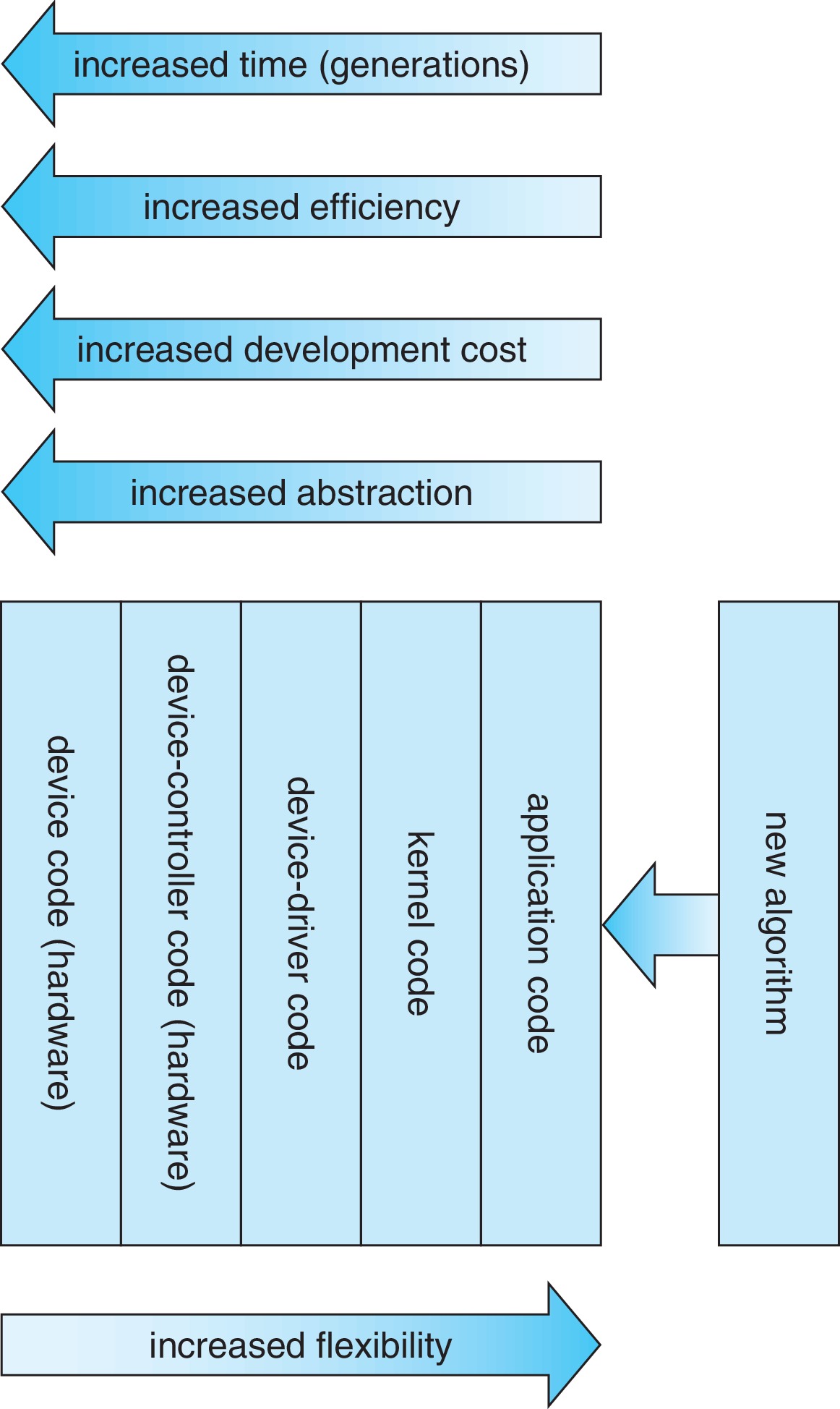 Device-Functionality Progression
I/O Performance of Storage (and Network Latency)
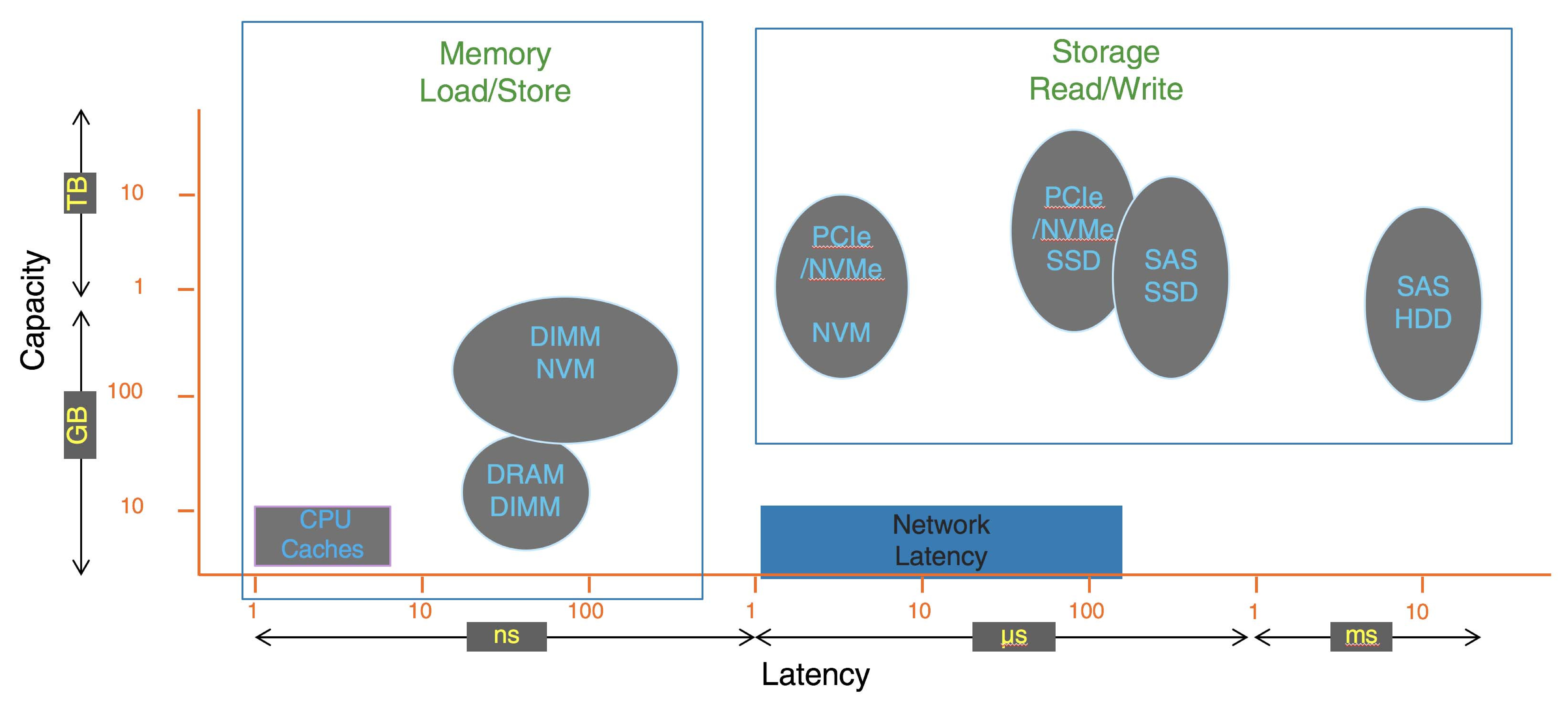 End of Chapter 12